What’s In A Story?
OBJECTIVES
OF THIS LESSON
OBJECTIVES
Identify the parts of a story

Collaborate to create a character

Write a character description
MATERIALS
FOR THIS LESSON
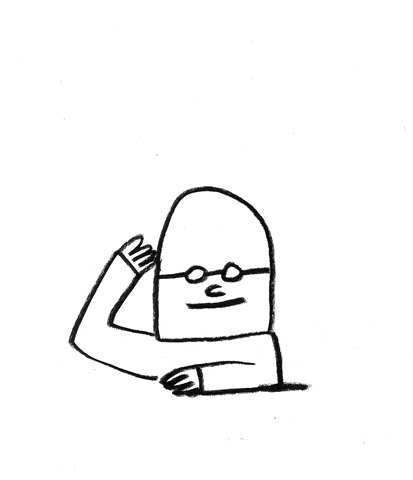 MATERIALS
Paper and pencil
Your attention 
  and imagination
An object at your desk
WARM UP
[Speaker Notes: warm up of weight – use hands first (1-10) then get up and move]
VOCABULARY
VOCABULARY
What do you know about
STORIES?
A story is an account of imaginary or real people and events told for entertainment.
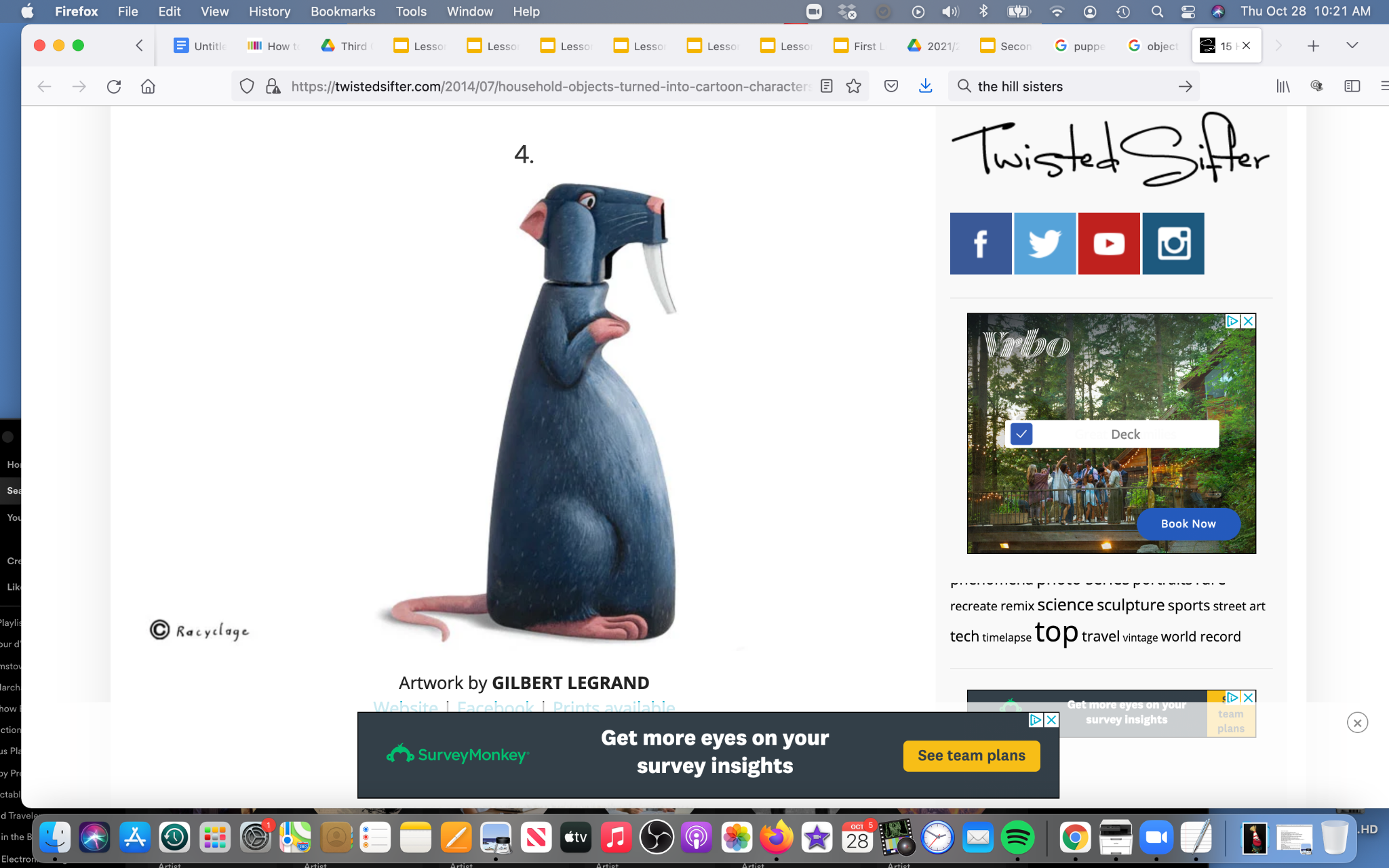 VOCABULARY
The Parts of a Story:

character
setting
plot
conflict
resolution
PASS OR PLAY!
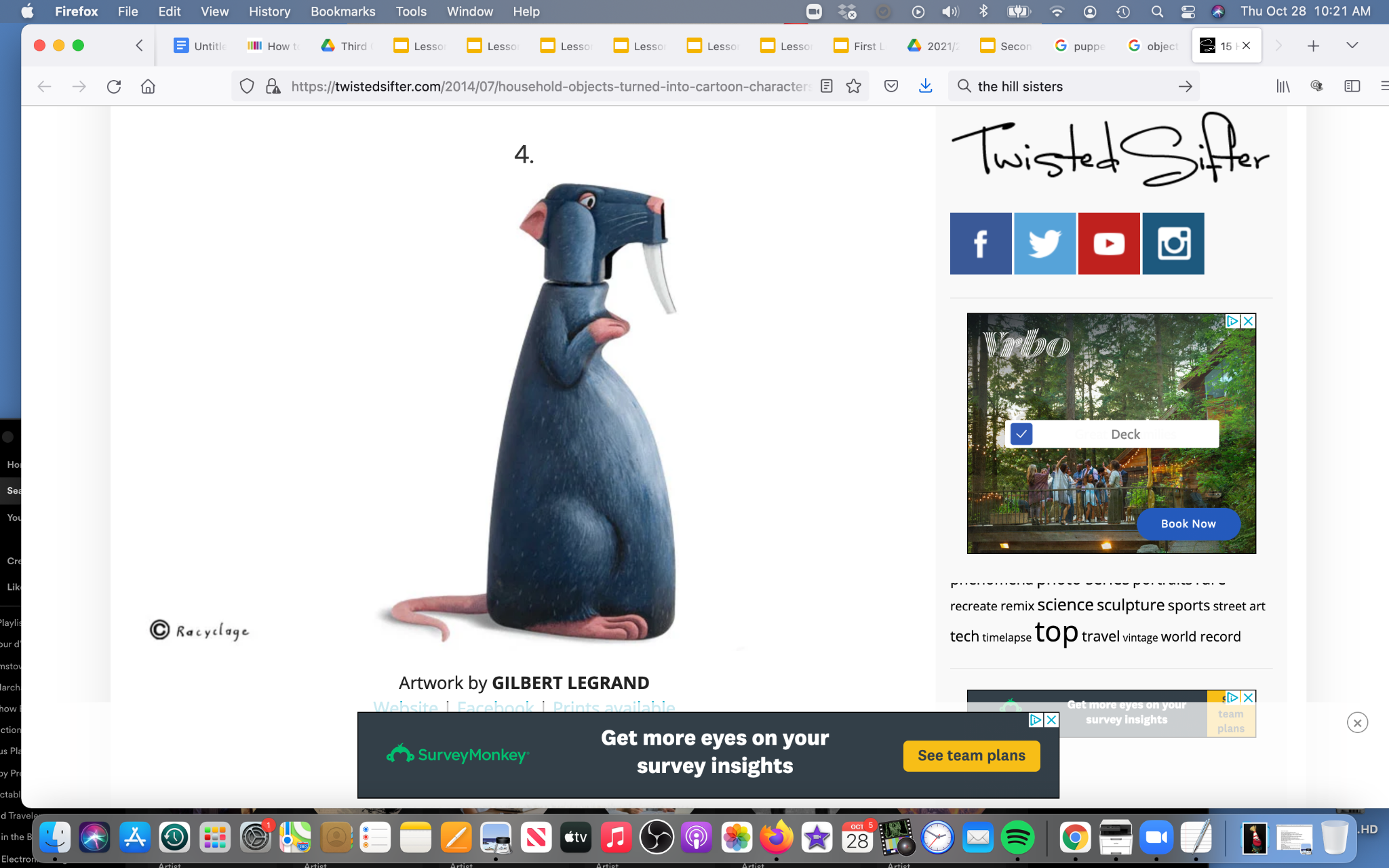 Is this character shy or 
outspoken?
Where do they live?
What type of music does 
this character dance to?
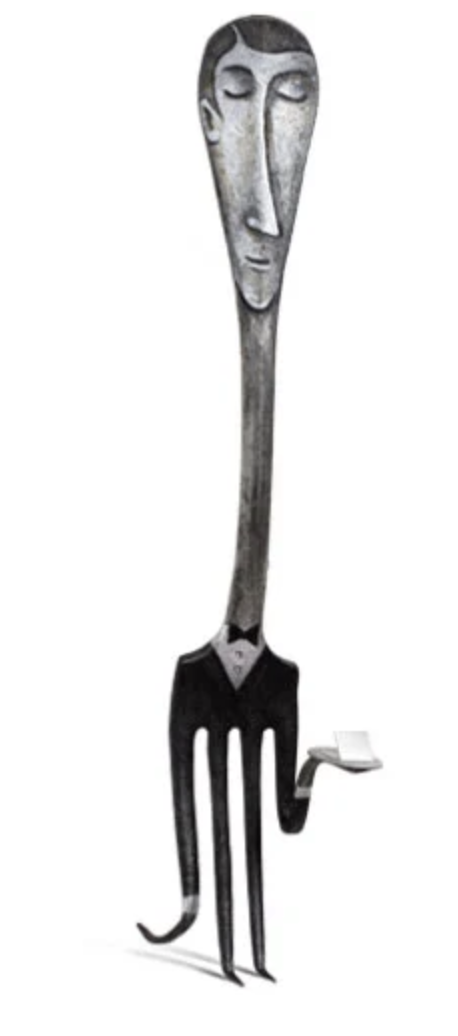 What are this character’s hobbies?
What makes this character happy?
What makes this character angry?
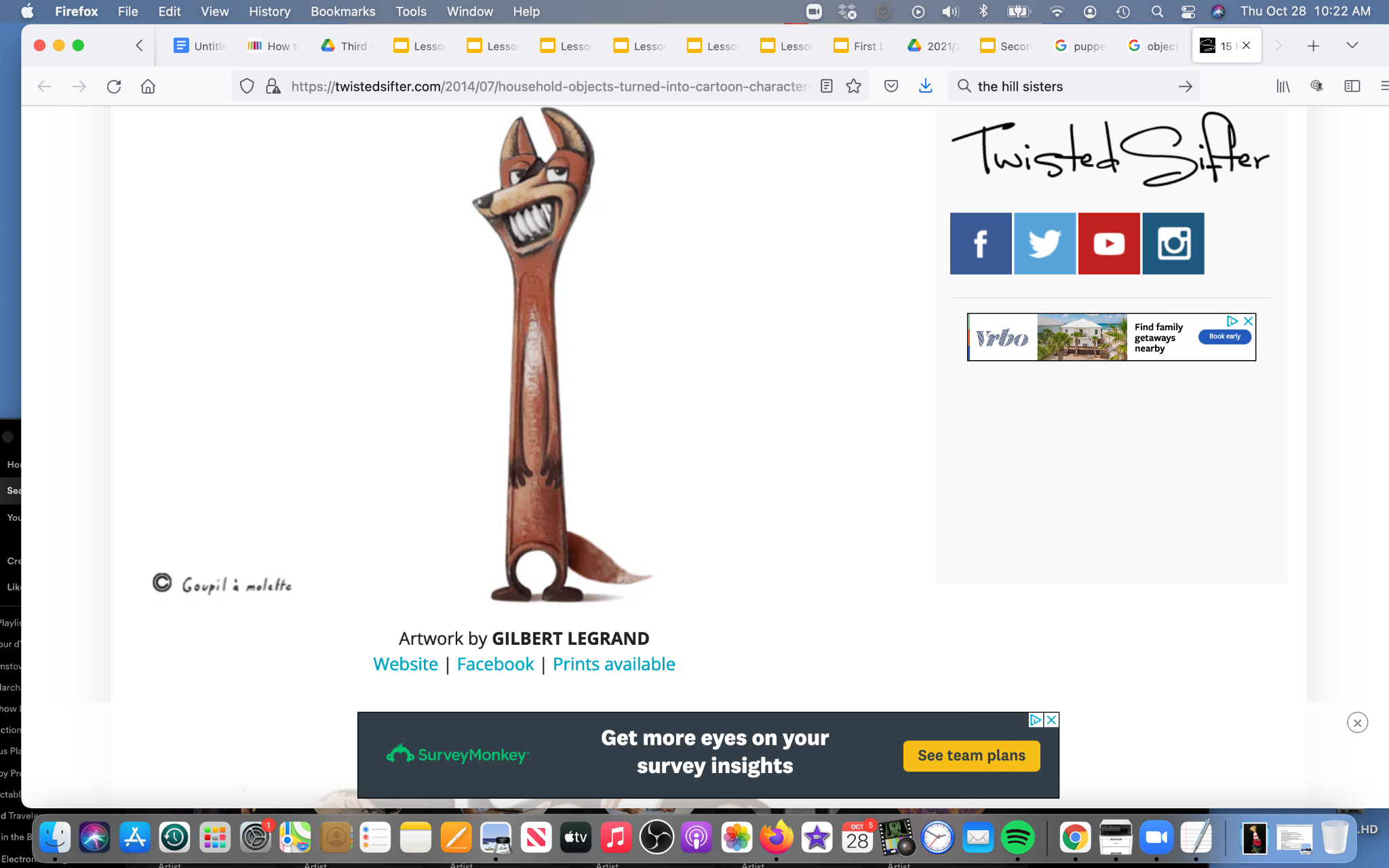 What type of books does this
character read?
Where do they live?
Who are their friends?
INSTRUCTIONS
INSTRUCTIONS
Choose an object at your desk

That object is now your a character

Brainstorm ideas for your character
write them down
[Speaker Notes: model using second camera]
CHARACTER PROMPTS
Where do they live?
What is their job?
What are their hobbies?
What is their favorite food?
What makes them happy? Sad? Angry?
What music do they love?
Where do they want to travel?
Who are their siblings?
What weather do they dislike?
What is a book they like?
What is a habit they have?
[Speaker Notes: model using second camera]
REFERENCES
REFERENCES
Character object artwork from artist Gilbery Legrand: http://gilbert-legrand.com/

Animation: giphy.com Serge Bloch